Blues Music
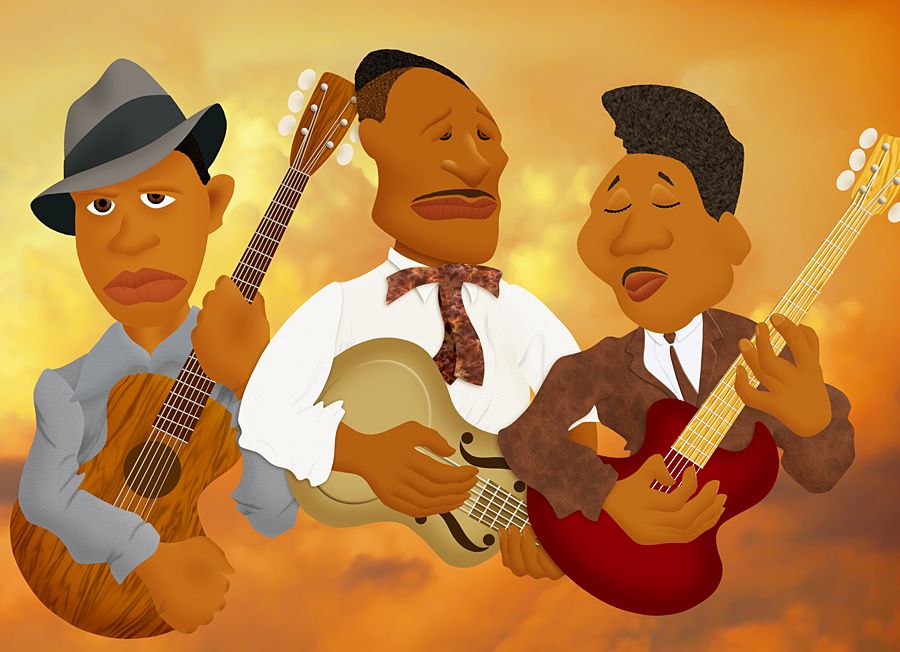 YEAR 7
Assessment
DNA
Complete the Listening and theory test (on your desk)

Extract A 


Extract B 


Extract C 


Extract D
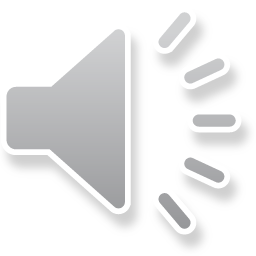 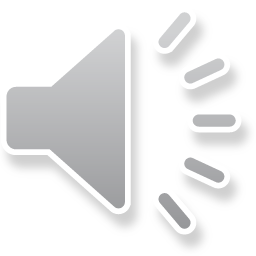 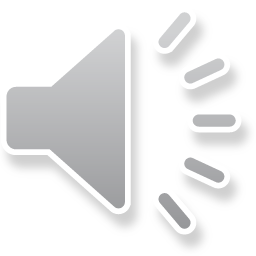 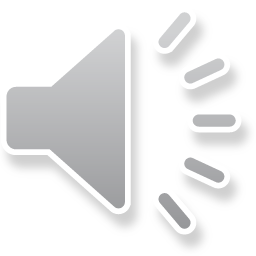 Progress Indicators:
What does the Blues Scale look like on the Glockenspiel?
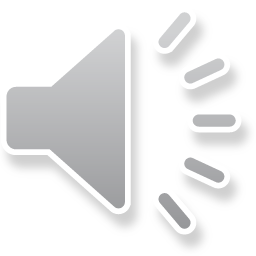 Try improvising using three notes:

C 	Eb 	F

When improvising, try to improvise three ‘phrases’ that match with the three 4 bar ‘phrases’ of the 12 bar Blues…
Bb
Eb
Gb
C
A
G
F
D
C
What does the Blues Scale look like on the Glockenspiel?
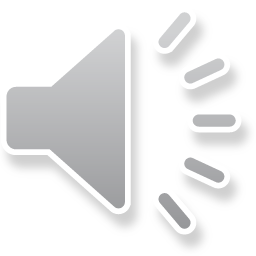 2. Try improvising using five notes:

C     Eb     F     Gb     Bb

When improvising, try to improvise three ‘phrases’ that match with the three 4 bar ‘phrases’ of the 12 bar Blues…
Bb
Eb
Gb
C
A
G
F
D
C
Progress Indicators: Revisited